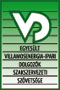 TÁMOP -2.5.3.A-13/1-2013-0025 

Az EVDSZ társadalmi szerepvállalásának szélesítése a Dél-Dunántúli Régióban
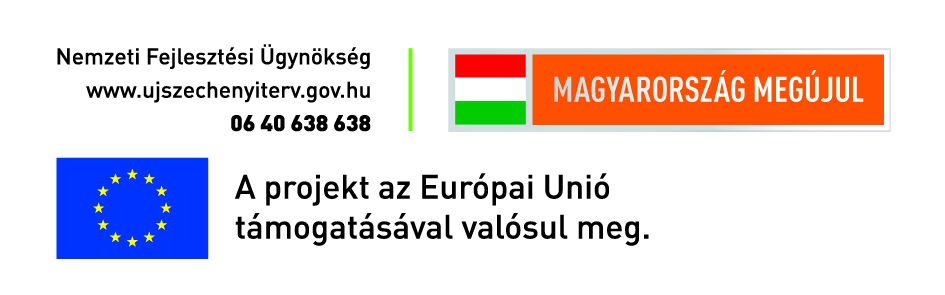 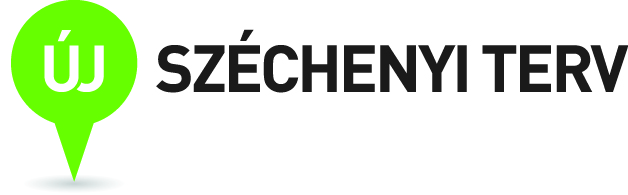 1
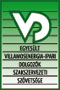 A magyarországi és a villamosenergia-iparban működő szakszervezetek helyzete és kilátásai a szervezettség tükrében
TÁMOP -2-5-3-A-13/1-2013-0025

Az EVDSZ társadalmi szerepvállalásának szélesítése a Dél-Dunántúli Régióban

Siófok, 2014. április 11.
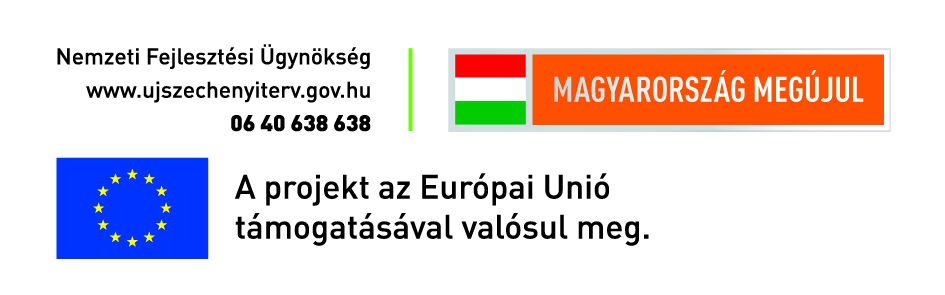 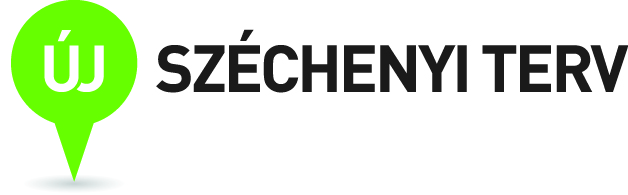 2
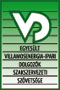 TÁMOP -2.5.3.A-13/1-2013-0025 
Az EVDSZ társadalmi szerepvállalásának szélesítése a Dél-Dunántúli Régióban
MUNKAVÉDELMI ÉRDEKKÉPVISELET
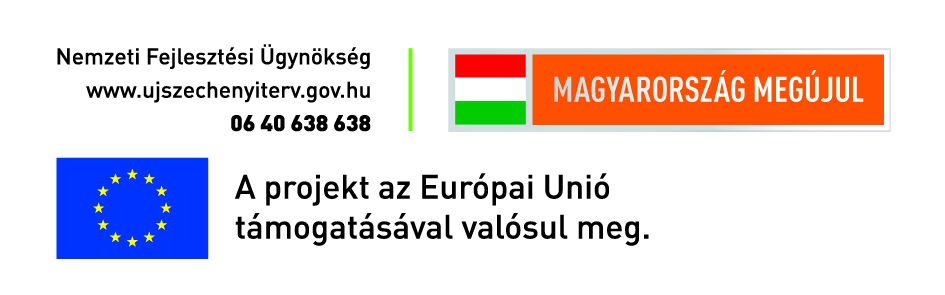 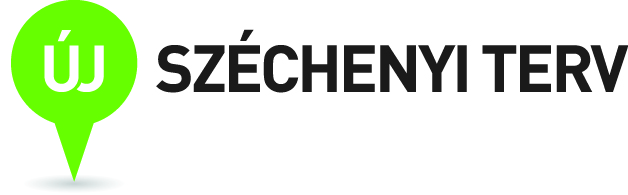 3
[Speaker Notes: Munkavédelmi érdekképviselet]
1993. évi XCIII. Törvény a munkavédelemrőlALAPELVEK
E törvény biztosítja a munkavédelemmel kapcsolatos érdekegyeztetést, valamint a munkavállalók munkavédelmi érdekvédelmét, meghatározva a munkavédelmi képviselők jogait és kötelezettségeit, nem érintve a munkavállalói érdekképviseleteknek más jogszabályban szabályozott, munkavédelemmel kapcsolatos jogait. (Mt. – ÜT és szakszervezeti jogok)
4
A munkáltatóknak és a munkavállalóknak, valamint az állami szerveknek e törvényben és a munkavédelemre vonatkozó más szabályokban meghatározott jogok gyakorlása és kötelezettségek teljesítése során együtt kell működniük.
5
AZ EGÉSZSÉGET NEM VESZÉLYEZTETŐÉS BIZTONSÁGOS MUNKAVÉGZÉS KÖVETELMÉNYEI
Általános követelmények: (Mtv. 18.§)
Az egészséget nem veszélyeztető és biztonságos munkavégzés követelményeinek teljesítése helyett a munkáltató pénzbeli vagy egyéb megváltást a munkavállalónak nem adhat.
Tárgyi feltételek:  (Mtv. 23 – 39 §)
Minden munkavállaló részére biztosítani kell
a) megfelelő mennyiségű, az egészségügyi előírásoknak megfelelő minőségű ivóvizet;
b) a munkahely és a munka jellegének megfelelően az öltözködési, tisztálkodási, egészségügyi, étkezési, pihenési és melegedési lehetőséget.
6
AZ EGÉSZSÉGET NEM VESZÉLYEZTETŐÉS BIZTONSÁGOS MUNKAVÉGZÉS KÖVETELMÉNYEI
Személyi feltételei: (Mtv. 49 -53.§)
A munkavállaló csak olyan munkára és akkor alkalmazható, ha
a) annak ellátásához megfelelő élettani adottságokkal rendelkezik,
b) foglalkoztatása az egészségét, testi épségét, illetve a fiatalkorú egészséges fejlődését károsan nem befolyásolja,
7
c) foglalkoztatása nem jelent veszélyt a munkavállaló reprodukciós képességére, magzatára,
d) mások egészségét, testi épségét nem veszélyezteti és a munkára – külön jogszabályokban meghatározottak szerint – alkalmasnak bizonyult.
A munkára való alkalmasságról külön jogszabályban meghatározott orvosi vizsgálat alapján kell dönteni.
8
A MUNKÁLTATÓK ÉS A MUNKAVÁLLALÓK KÖTELESSÉGEI ÉS JOGAI
A munkáltatók kötelezettsége: (Mtv. 54-59. §)
Pl.: Az egészséget nem veszélyeztető és biztonságos munkavégzés érdekében a munkáltató köteles
a) a szükséges utasításokat és tájékoztatást a munkavégzést megelőzően a munkavállalónak megadni;
b) rendszeresen meggyőződni arról, hogy a munkakörülmények megfelelnek-e a követelményeknek, a munkavállalók ismerik, illetve megtartják-e a rájuk vonatkozó rendelkezéseket;
9
A MUNKÁLTATÓK ÉS A MUNKAVÁLLALÓK KÖTELESSÉGEI ÉS JOGAI
A munkavállaló kötelezettsége:  (Mtv. 60. §)
Pl.: A munkavállaló csak a biztonságos munkavégzésre alkalmas állapotban, a munkavédelemre vonatkozó szabályok, utasítások megtartásával, a munkavédelmi oktatásnak megfelelően végezhet munkát. 
A munkavállaló köteles munkatársaival együttműködni, és munkáját úgy végezni, hogy ez saját vagy más egészségét és testi épségét ne veszélyeztesse.
10
A MUNKÁLTATÓK ÉS A MUNKAVÁLLALÓK KÖTELESSÉGEI ÉS JOGAI
A munkavállaló jogai: (Mtv. 61-63. §)
Pl.: A munkavállaló jogosult megkövetelni a munkáltatójától
a) az egészséget nem veszélyeztető és biztonságos munkavégzés feltételeit, a veszélyes tevékenységhez a munkavédelemre vonatkozó szabályokban előírt védőintézkedések megvalósítását;
b) az egészséget nem veszélyeztető és biztonságos munkavégzéshez szükséges ismeretek rendelkezésére bocsátását, a betanuláshoz való lehetőség biztosítását;
11
c) a munkavégzéshez munkavédelmi szempontból szükséges felszerelések, munka- és védőeszközök, az előírt védőital, valamint tisztálkodó szerek  és tisztálkodási lehetőség biztosítását.

A munkavállaló jogosult megtagadni a munkavégzést, ha azzal életét, egészségét vagy testi épségét közvetlenül és súlyosan veszélyeztetné.
12
MUNKAVÉDELMI ÉRDEKKÉPVISELET, ÉRDEKEGYEZTETÉS
A munkavállalókkal folytatott tanácskozás:

A munkáltató az egészséges és biztonságos munkavégzés érdekében köteles a munkavállalókkal, illetve munkavédelmi képviselőikkel tanácskozni, valamint biztosítani részükre a lehetőséget, hogy részt vehessenek az egészségre és biztonságra vonatkozó munkáltatói intézkedés kellő időben történő előzetes megvitatásában.
13
A munkavállalók közvetlenül vagy munkavédelmi képviselőik útján – az előző pontban meghatározottak mellett – különösen a következő munkáltatói kötelezettségek tekintetében jogosultak tanácskozást folytatni:
a munkavédelmi feladatok elvégzésében érintett személyek kijelölése, foglalkoztatása, tevékenysége
a munkavédelmi tartalmú információk biztosítása
a munkavédelmi oktatás megtervezése és megszervezése.
14
A tanácskozás során biztosítani kell a kiegyensúlyozott részvételt, a munkavállalók, illetve munkavédelmi képviselőik javaslattételi jogát.

A kiegyensúlyozott részvétel érdekében a munkáltató köteles a munkavédelmi kérdésben intézkedési jogkörrel bíró személlyel képviseltetni magát a tanácskozáson.
15
A munkavédelmi képviselő
Fogalmi meghatározás:

Olyan, a munkavállalók által választott személy, aki a munkáltatóval való együttműködés során képviseli az egészséget nem veszélyeztető és biztonságos munkavégzéssel összefüggő munkavállalói jogokat és érdekeket.
16
Munkavédelmi képviselő választás
A munkavállalók jogosultak maguk közül képviselőt vagy képviselőket választani:
Választásra jogosult: - a munkáltatóval munkaviszonyban álló és az adott telephelyen dolgozó munkavállaló
Választható: - a munkáltatóval munkaviszonyban álló  (6 hó) és az adott telephelyen dolgozó cselekvőképes munkavállaló
17
Munkavédelmi képviselő választás
Területi elv:
a munkáltató önálló telephelyén, részlegénél akkor lehet munkavédelmi képviselőt választani, ha az 54–56. §-okban meghatározott munkáltatói munkavédelmi jogosítványok az önálló telephely, részleg vezetőjét részben vagy egészben megilletik.
18
Munkavédelmi képviselő választás
Példák a munkáltatói jogosítványokra
A munkáltató köteles:
Pl.: 	a) a szükséges utasításokat és tájékoztatást a munkavégzést megelőzően a munkavállalónak megadni;
		b) rendszeresen meggyőződni arról, hogy a munkakörülmények megfelelnek-e a követelményeknek, a munkavállalók ismerik, illetve megtartják-e a rájuk vonatkozó rendelkezéseket;
19
Munkavédelmi képviselő választás
A munkavédelmi képviselők megválasztásának, megbízatása megszűnésének, visszahívásának rendjére, működési területére a Munka Törvénykönyvéről szóló 2012. évi I. 
Az üzemi tanács tagjaira, illetve az üzemi megbízottra vonatkozó rendelkezéseit kell megfelelően alkalmazni, ideértve a központi munkavédelmi bizottság megalakításának lehetőségét is.
20
A munkavédelmi képviselő jogai
A munkavédelmi képviselő – a munkavállalókkal folytatott tanácskozásnál leírtakat is figyelembe véve – jogosult meggyőződni a munkahelyeken az egészséget nem veszélyeztető és biztonságos munkavégzés követelményeinek érvényesüléséről.
21
Így különösen:
 a munkahelyek, a munkaeszközök és egyéni védőeszközök biztonságos állapotáról;
az egészség megóvására, illetőleg a munkabalesetek és foglalkozási megbetegedések megelőzésére tett intézkedések végrehajtásáról;
a munkavállalóknak az egészséget nem veszélyeztető és biztonságos munkavégzésre történő felkészítéséről és felkészültségéről.
22
A munkavédelmi képviselő jogai
A munkavédelmi képviselő az (1) bekezdésben meghatározott jogának gyakorlása keretében
a) működési területén a munkahelyekre munkaidőben beléphet, tájékozódhat az ott dolgozó munkavállalóktól;
b) részt vehet a munkáltató azon döntései előkészítésében, amelyek hatással lehetnek a munkavállalók egészségére és biztonságára, ideértve a szakemberek előírt foglalkoztatására, a munkavédelmi oktatás megtervezésére és megszervezésére, az új munkahelyek létesítésére vonatkozó döntéseket is;
23
c) tájékoztatást kérhet a munkáltatótól minden kérdésben, amely érinti az egészséget nem veszélyeztető és biztonságos munkavégzést;
d) véleményt nyilváníthat, kezdeményezheti a munkáltatónál a szükséges intézkedés megtételét;
e) részt vehet a munkabalesetek kivizsgálásában, az arra jogosult kezdeményezésére közreműködhet a foglalkozási megbetegedés körülményeinek feltárásában;
f) indokolt esetben a hatáskörrel rendelkező munkavédelmi hatósághoz fordulhat.
g) a hatósági ellenőrzés során az ellenőrzést végző személlyel közölheti észrevételeit.
24
Munkabaleset kivizsgálás
A munkáltatónak lehetővé kell tennie a munkavédelmi képviselő részvételét a munkabaleset kivizsgálásában.
Munkabaleset: az a baleset, amely a munkavállalót a szervezett munkavégzés során vagy azzal összefüggésben éri, annak helyétől és időpontjától és a munkavállaló (sérült) közrehatásának mértékétől függetlenül.
25
A munkavégzéssel összefüggésben következik be a baleset, ha a munkavállalót a foglalkozás körében végzett munkához kapcsolódó közlekedés, anyagvételezés, anyagmozgatás, tisztálkodás, szervezett üzemi étkeztetés, foglalkozás-egészségügyi szolgáltatás és a munkáltató által nyújtott egyéb szolgáltatás stb. igénybevétele során éri.
Nem tekinthető munkavégzéssel összefüggésben bekövetkező balesetnek (munkabalesetnek) az a baleset, amely a sérültet a lakásáról (szállásáról) a munkahelyére, illetve a munkahelyéről a lakására (szállására) menet közben éri, kivéve, ha a baleset a munkáltató saját vagy bérelt járművével történt.
26
A munkabaleset kivizsgálásának szempontjai
3. számú melléklet az 5/1993. (XII. 26.) MüM rendelethez
4/a. számú melléklet az 5/1993. (XII. 26.) MüM rendelethez  Munkabaleseti jegyzőkönyv /minta/
A munkabaleseti jegyzőkönyv kitöltési útmutatója
(5. számú melléklet az 5/1993. (XII. 26.) MüM rendelethez)
27
A kivizsgálásban résztvevők adatai, hitelesítések:
1. Munkavédelmi képviselő:
A blokkban szereplő kódnégyzetet minden esetben ki kell tölteni a mellette felsorolt kódok valamelyikével. Amennyiben a munkavédelmi képviselő részt vett a baleset kivizsgálásában, akkor a jegyzőkönyvet aláírásával köteles ellátni. Ha a munkáltatótól eltérő a megállapítása, illetve véleménye van, akkor a véleményét, megállapítását - kérésére - külön lapon kell a munkabaleseti jegyzőkönyvhöz csatolni és a (H) blokk „Mellékletek, megjegyzés” rovatában is fel kell tüntetni.
28
A munkavédelmi képviselő (bizottság) jogosult, a munkáltatóval történő előzetes megállapodás alapján szakértőt igénybe venni, továbbá megbeszélést folytatni a munkavédelmi hatósággal.
Amennyiben a munkáltató, munkavédelmi szabályzatban határozza meg a követelmények megvalósításának módját, úgy a szabályzat kiadásához a munkavédelmi képviselő (bizottság) egyetértése szükséges.
29
A munkavédelmi képviselőnek (bizottságnak) a 72. § (2) bekezdés c)–e) pontjaiban meghatározott kezdeményezésére a munkáltatónak intézkednie vagy 8 napon belül válaszolnia kell.
Amennyiben a kezdeményezéssel a munkáltató nem ért egyet, álláspontjának indokait — kivéve az azonnali intézkedést követelő esetben — írásban köteles közölni
30
A munkavédelmi képviselő (bizottság) munkahelyi munkavédelmi program elkészítésére tehet javaslatot a munkáltató részére. Amennyiben a foglalkoztatáspolitikáért felelős miniszter rendeletében meghatározott munkáltató ezzel nem ért egyet, a munkavédelmi képviselő (bizottság) az Mt.-ben szabályozott kollektív munkaügyi vitát kezdeményezhet.
A munkahelyi munkavédelmi program elkészítésére vonatkozó javaslat munkáltató részéről történő elutasítása esetén kollektív munkaügyi vita kezdeményezhető a 2. számú mellékletben meghatározott I. veszélyességi osztályba tartozó és 50 főnél több munkavállalót foglalkoztató, valamint a II. veszélyességi osztályba tartozó és 300 főnél több munkavállalót foglalkoztató munkáltatóval szemben.
31
Működési feltételek
A munkáltatónak biztosítania kell a feltételeket annak érdekében, hogy a munkavédelmi képviselő a jogait gyakorolhassa, így különösen
a) a feladatai elvégzéséhez szükséges, átlagkeresettel fizetett munkaidő-kedvezményt, amely a munkavédelmi képviselő, a testület tagja esetében a havi munkaideje legalább tíz százaléka;
b) a szükséges eszközöket, így különösen a működési, technikai, anyagi feltételeket, továbbá a vonatkozó szakmai előírásokat;
32
c) egy választási ciklusban, a képviselő megválasztását követő egy éven belül legalább 16 órás képzésben, ezt követően évente legalább 8 órás továbbképzésben való részvétel lehetőségét.
A működés költségei a munkáltatót terhelik, illetve a c) pont szerinti képzés csak rendes munkaidőben történhet, szükség szerint külső helyszínen is megtartható.
33
Védelem
A munkavédelmi képviselőt (bizottságot) jogai gyakorlása miatt hátrány nem érheti.

 A munkavédelmi képviselő munkajogi védelmére a választott szakszervezeti tisztségviselőre vonatkozó szabályokat kell megfelelően alkalmazni azzal, hogy a közvetlen felsőbb szakszervezeti szerven a bizottságot, annak hiányában a munkavédelmi képviselőt megválasztó munkavállalókat kell érteni.
34
Titoktartás
A munkavédelmi képviselő (bizottság) a működése során tudomására jutott adatok, tények nyilvánosságra hozatala tekintetében az üzemi tanács tagjára (üzemi megbízottra) megállapított munkajogi szabályoknak megfelelően köteles eljárni.
Az üzemi tanács vagy a szakszervezet nevében vagy érdekében eljáró személy olyan tényt, információt, megoldást vagy adatot, amelyet a munkáltató jogos gazdasági érdekei, vagy működése védelmében kifejezetten bizalmasan vagy üzleti titokként való kezelésre történő utalással hozott tudomására, semmilyen módon nem hozhatja nyilvánosságra és azt az e törvényben meghatározott célok elérésén kívüli tevékenységben semmilyen módon nem használhatja fel.
 Az üzemi tanács vagy a szakszervezet nevében vagy érdekében eljáró személy a tevékenysége során tudomására jutott információkat csak a munkáltató jogos gazdasági érdekeinek veszélyeztetése vagy a személyhez fűződő jogok megsértése nélkül hozhatja nyilvánosságra.
35
Munkavédelmi Bizottság
Amennyiben a munkavédelmi képviselők száma eléri a hármat, úgy munkahelyi munkavédelmi bizottságot hozhatnak létre. 
Bizottság létrehozása esetén a munkavédelmi képviselőt megillető jogokat — ha azok a munkavállalók összességét érintik — a bizottság gyakorolja.
A bizottság tárgyalásán — a bizottság kezdeményezésére — a munkáltató vagy hatáskörrel rendelkező megbízottja köteles részt venni.
36
Paritásos munkavédelmi testület
Annál a munkáltatónál, ahol a foglalkoztatottak száma legalább ötven fő, és munkavédelmi képviselők működnek, a munkáltató összmunkáltatói szinten paritásos munkavédelmi testületet hoz létre, amelyben egyenlő számban vesznek részt a munkavállalók és a munkáltató képviselői.
37
A testületnek a munkavállalói és munkáltatói oldalán azonos számú rendes, valamint póttagjai vannak. A póttag meghatalmazás alapján helyettesíti a rendes tagot, illetve a rendes tag megbízatásának valamilyen ok miatti megszűnése esetén helyére lép.
A testületbe a munkavállalók képviselőit (rendes és póttagot) a megválasztott munkavédelmi képviselők maguk közül titkos szavazás útján jelölik. A munkáltató kezdeményezi a testület létrehozását, biztosítja a szavazás lebonyolításának feltételeit.
38
A munkáltató köteles a testületbe döntésre jogosult vezető állású munkavállalót (Mt. 188. §), továbbá munkáltatói munkavédelmi feladatokat részben vagy egészben ellátó személyt (intézkedésre jogosult munkairányítót, illetve a munkáltatóval szervezett munkavégzésre irányuló jogviszonyban lévő munkavédelmi szakembert) kijelölni. 
A munkáltató számára rendszeres munkavédelmi szolgáltatást nyújtó szakemberek meghívottként vesznek részt a testület munkájában.
39
A testület rendes és póttagjainak megbízatása öt évre szól.
A testület elnöki tisztét a munkavállalók, illetve a munkáltatók képviselői felváltva gyakorolják.
A testület működésének feltételeit a munkáltató biztosítja.
 A testület az érdekegyeztető tevékenysége keretében:
a) rendszeresen, de évente legalább egy alkalommal értékeli a munkahelyi munkavédelmi helyzet és tevékenység alakulását, és az ezzel összefüggő lehetséges intézkedéseket;
40
b) megvitatja a munkahelyi munkavédelmi programot, figyelemmel kíséri annak megvalósítását;
c) állást foglal a munkavédelmet érintő belső szabályok tervezetéről.
A testület működése nem érinti a munkavédelmi képviselő, a munkahelyi munkavédelmi bizottság jogállását, valamint a munkáltatónak a munkavédelmi követelmények megvalósításáért e törvényben meghatározott felelősségét.
41